BÀI 33: MÁU VÀ HỆ TUẦN HOÀN Ở CƠ THỂ NGƯỜI
Bộ sách: Kết nối tri thức với cuộc sống
8
KHỞI ĐỘNG
Một người bị mất máu liên tục sẽ yếu dần và nguy hiểm đến tính mạng. Máu có vai trò gì đối với cơ thể? Máu lưu thông trong cơ thể như thế nào và tim có vai trò gì trong quá đó?
NỘI DUNG BÀI HỌC
I
Máu
II
Hệ tuần hoàn
III
Một số bệnh về máu và tim mạch
NỘI DUNG BÀI HỌC
Thực hành: Thực hiện tình huống giả định cấp cứu người bị chảy máu, tai biến, đột quỵ và đo huyết áp
IV
Dự án: Điều tra một số bệnh về máu, tim mạch và phong trào hiến máu nhân tạo tạo địa phương
V
I
Máu
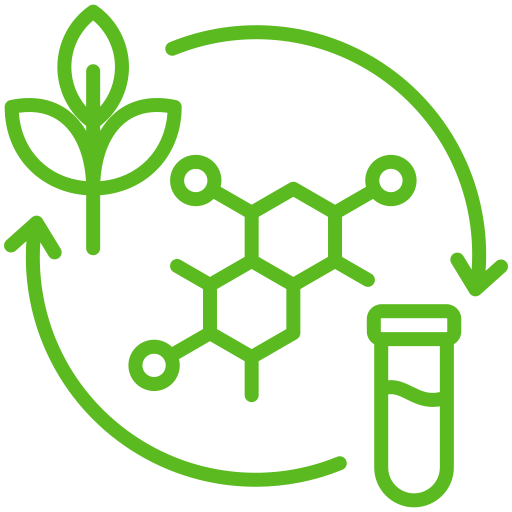 Máu
Các thành phần của máu
1
Thảo luận theo nhóm 4 người trong 5 phút để hoàn thành phiếu học tập số 01?
I
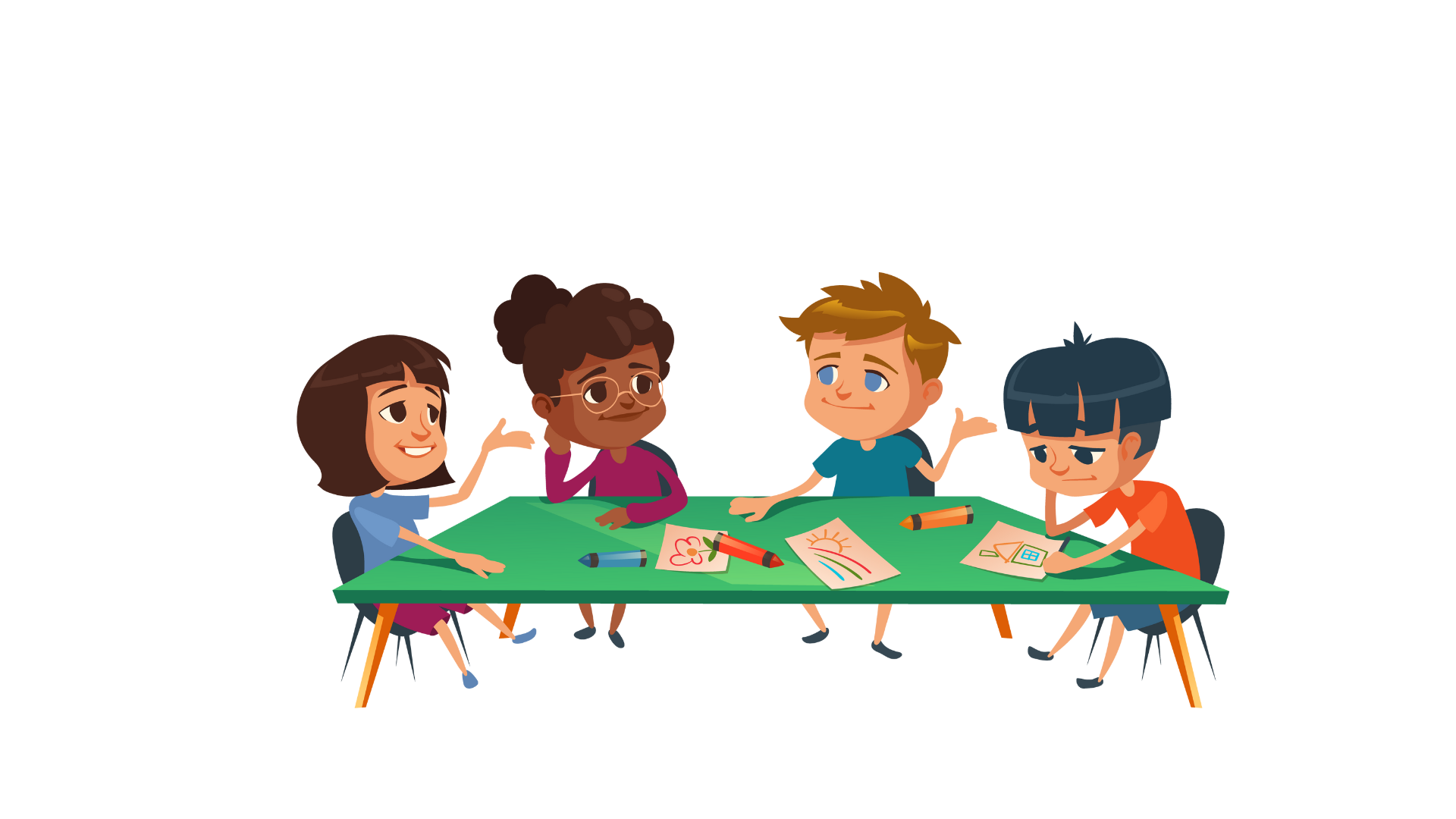 01. Các thành phần của máu
1. Nối các số trong hình bên phải với tên trong hình bên trái sao cho đúng?
2. Cho biết chức năng các thành phần của máu?
3. Điều gì sẽ xảy ra với cơ thể chúng ta nếu thiếu một trong các thành phần của máu?
1. Nối các số trong hình bên phải với tên trong hình bên trái sao cho đúng?
2. Cho biết chức năng các thành phần của máu?
Tiểu cầu
Tham gia bảo vệ cơ thể nhờ cơ chế đông máu
Hồng cầu
Vận chuyển khí oxygen và carbon dioxide trong máu
Bạch cầu
Huyết tương
Bảo vệ cơ thể
Duy trì máu ở trạng thái lỏng để máu dễ lưu thông trong mạch; vận chuyển chất dinh dưỡng, các chất cần thiết khác và chất thải.
3. Điều gì sẽ xảy ra với cơ thể chúng ta nếu thiếu một trong các thành phần của máu?
Khiến cơ thể mệt mỏi, chóng mặt do thiếu oxygen, thiếu máu não, dễ dẫn đến các bệnh tim mạch...
Gây xuất huyết, giảm khả năng đông máu và chống nhiễm trùng
Giảm sức đề kháng của cơ thể
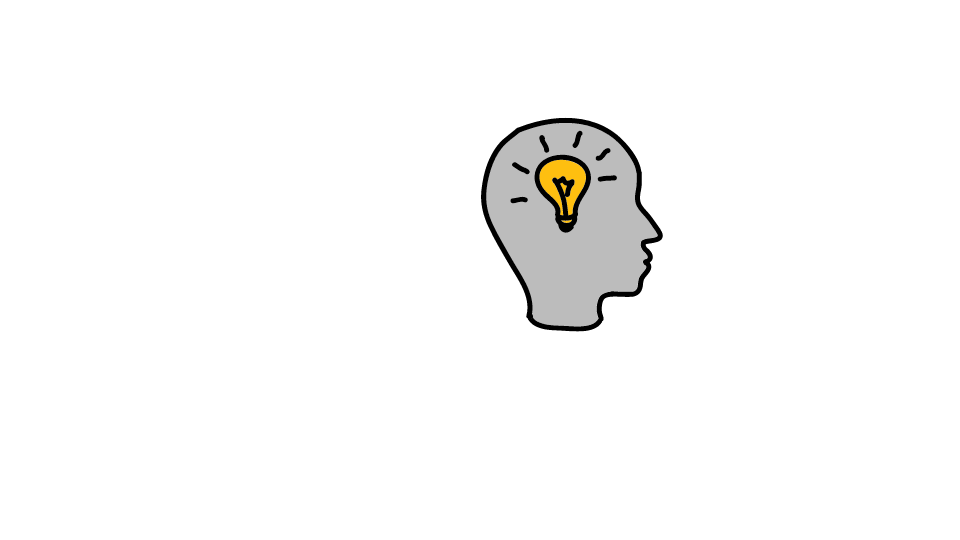 Kiến thức ghi nhớ
Máu là dịch lỏng lưu thông trong hệ tuần hoàn gồm: huyết tương, hồng cầu, bạch cầu và tiểu cầu.
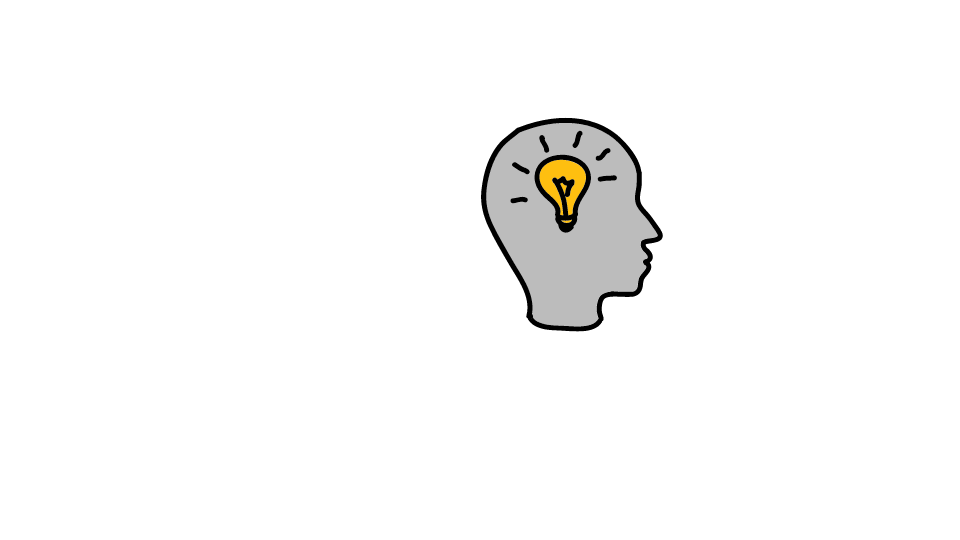 Kiến thức ghi nhớ
Tiểu cầu
Tham gia bảo vệ cơ thể nhờ cơ chế đông máu
Hồng cầu
Vận chuyển khí oxygen và carbon dioxide trong máu
Bạch cầu
Huyết tương
Bảo vệ cơ thể
Duy trì máu ở trạng thái lỏng để máu dễ lưu thông trong mạch; vận chuyển chất dinh dưỡng, các chất cần thiết khác và chất thải.
Miễn dịch và vaccine
2
a. Miễn dịch
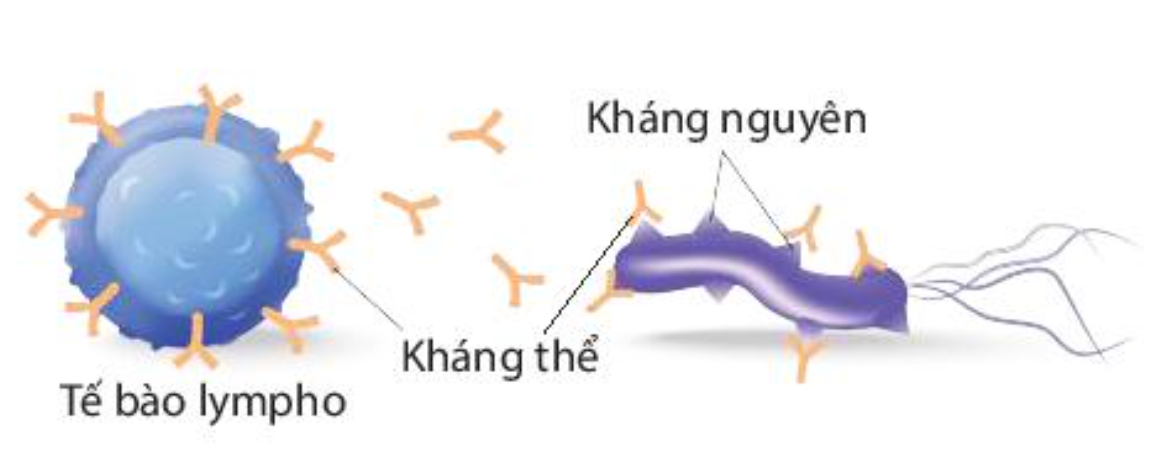 Tìm hiểu thông tin trong mục I.2, hình ảnh 33.2 và kết hợp quan sát video sau, em hãy cho biết:
1. Thế nào là miễn dịch? Kháng nguyên? Kháng thể?
2. Kháng nguyên kháng thể hoạt động theo cơ chế nào?
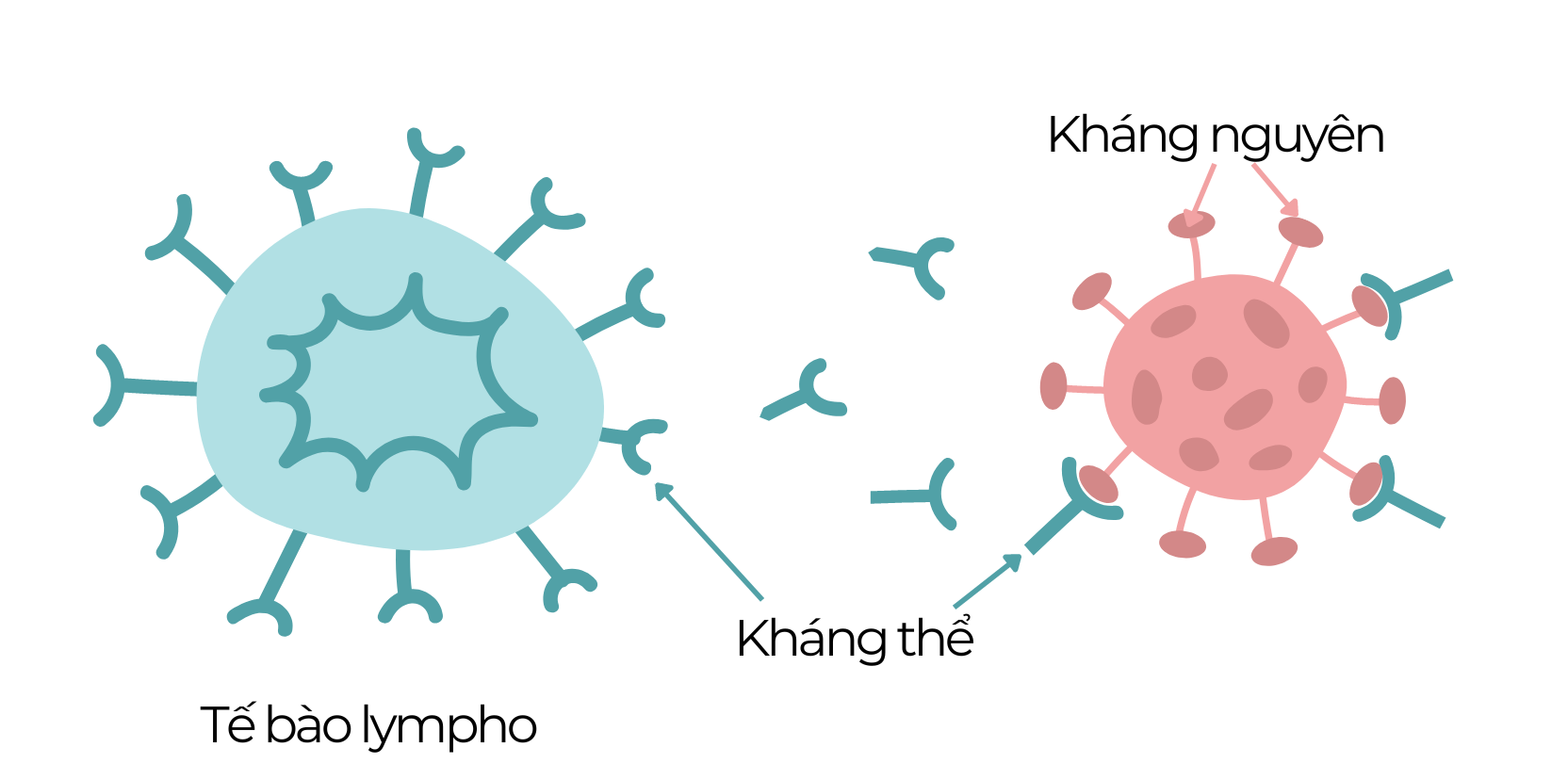 [Speaker Notes: Hình phía dướic là hình vẽ lại]
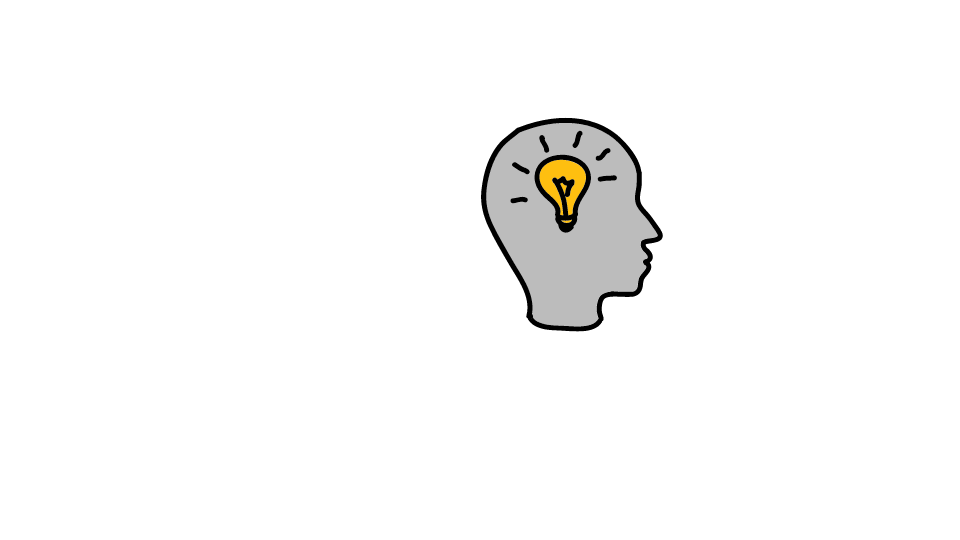 Kiến thức ghi nhớ
Kháng nguyên: những chất khi xâm nhập vào cơ thể có khả năng kích thích cơ thể tạo ra các kháng thể tương ứng.
Kháng thể: những phân tử protein do bạch cầu (tế bào lympho B) tạo ra để chống lại các kháng nguyên.
Miễn dịch: là khả năng cơ thể không bị mắc bệnh truyền nhiễm nào đó.
Miễn dịch được phân thành hai loại là: Miễn dịch tự nhiên và miễn dịch nhân tạo
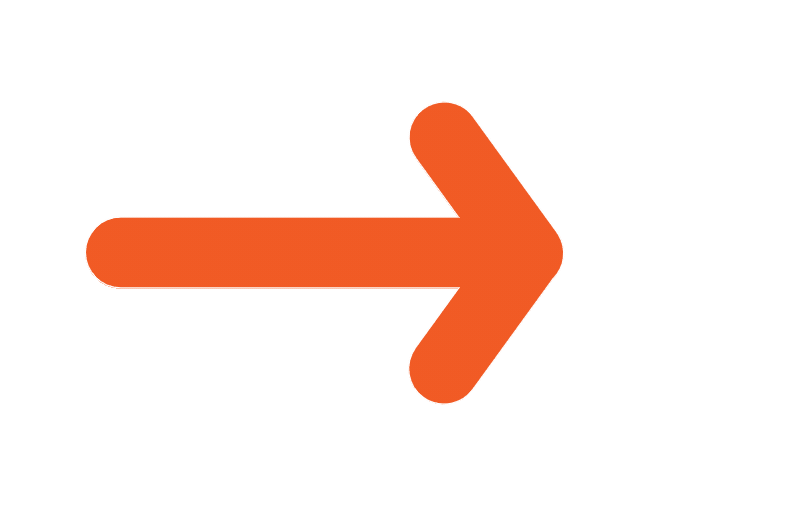 Cơ chế: Chìa khóa + ổ khóa
Miễn dịch và vaccine
02
a. Miễn dịch
Em hãy quan sát hình 33.3 và trình bày cơ chế miễn dịch trong cơ thể người?
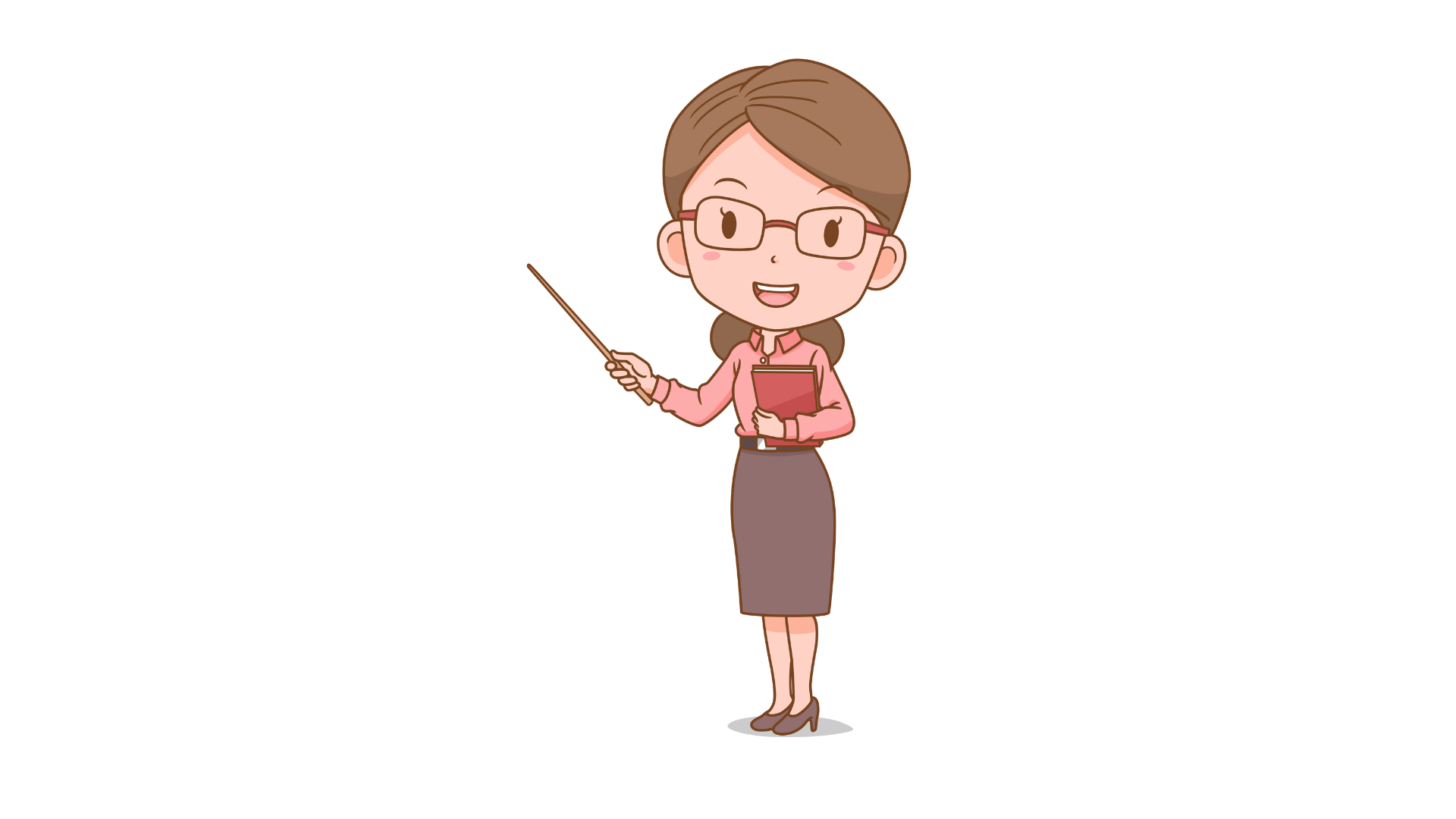 Miễn dịch và vaccine
02
b. Vaccine
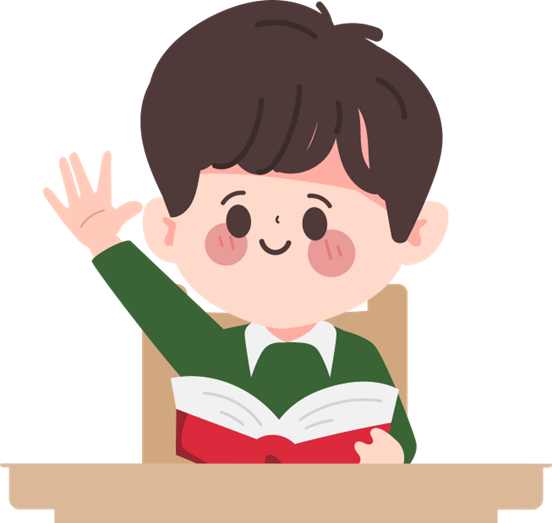 Tiêm vaccine có vai trò gì trong việc phòng bệnh?
02. Miễn dịch và vaccine
Tiêm vaccine có vai trò gì trong việc phòng bệnh?
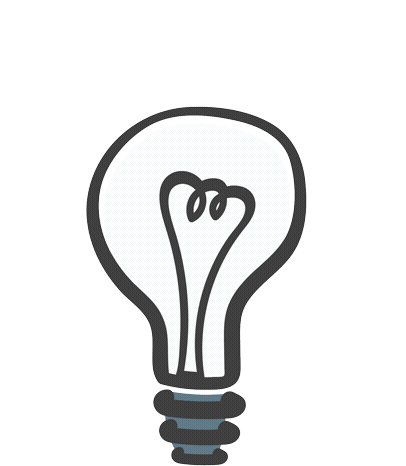 Tạo miễn dịch nhân tạo
Mầm bệnh đã chết hoặc suy yếu trong vaccine kích thích tế bào bạch cầu tạo ra kháng thể.
Theo dõi video sau để tìm hiểu cơ chế hoạt động của vaccine
[Speaker Notes: https://www.youtube.com/watch?v=hmRbYLBqjyw&t=17s]
Nhóm máu và truyền máu
03
a. Nhóm máu
Em hãy cho biết nhóm máu là gì? Hệ nhóm máu nào là phổ biến?
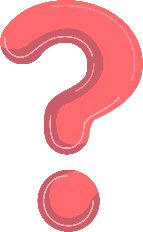 Nhóm máu là nhóm tế bào hồng cầu, chia làm 4 nhóm trong hệ nhóm máu ABO (gồm bốn nhóm máu A, B, AB, O)
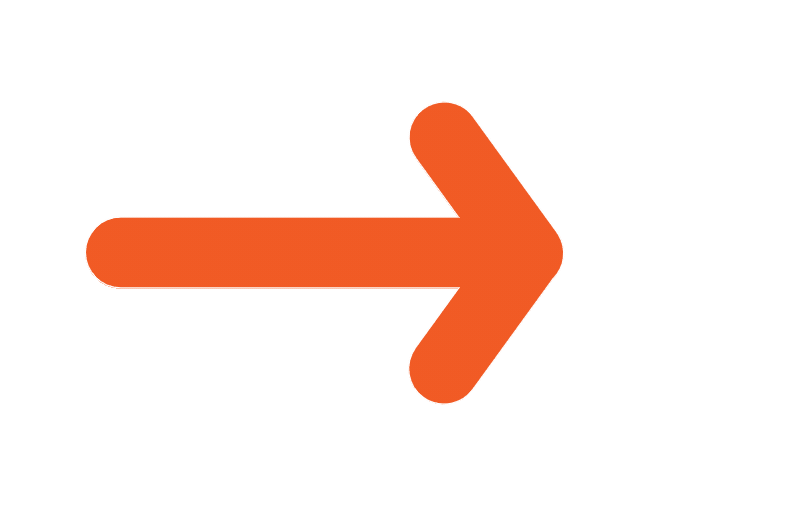 03. Nhóm máu và truyền máu
Mỗi bàn sẽ hoàn thành ô trống còn thiếu trong bảng sau bằng cách điền đúng tên của kháng nguyên và kháng thể. Cử một đại diện để hoàn thành vào một ô trống?
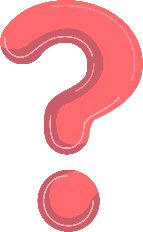 03. Nhóm máu và truyền máu
Bảng đáp án
A
AB
B
và
Nhóm máu và truyền máu
03
b. Truyền máu
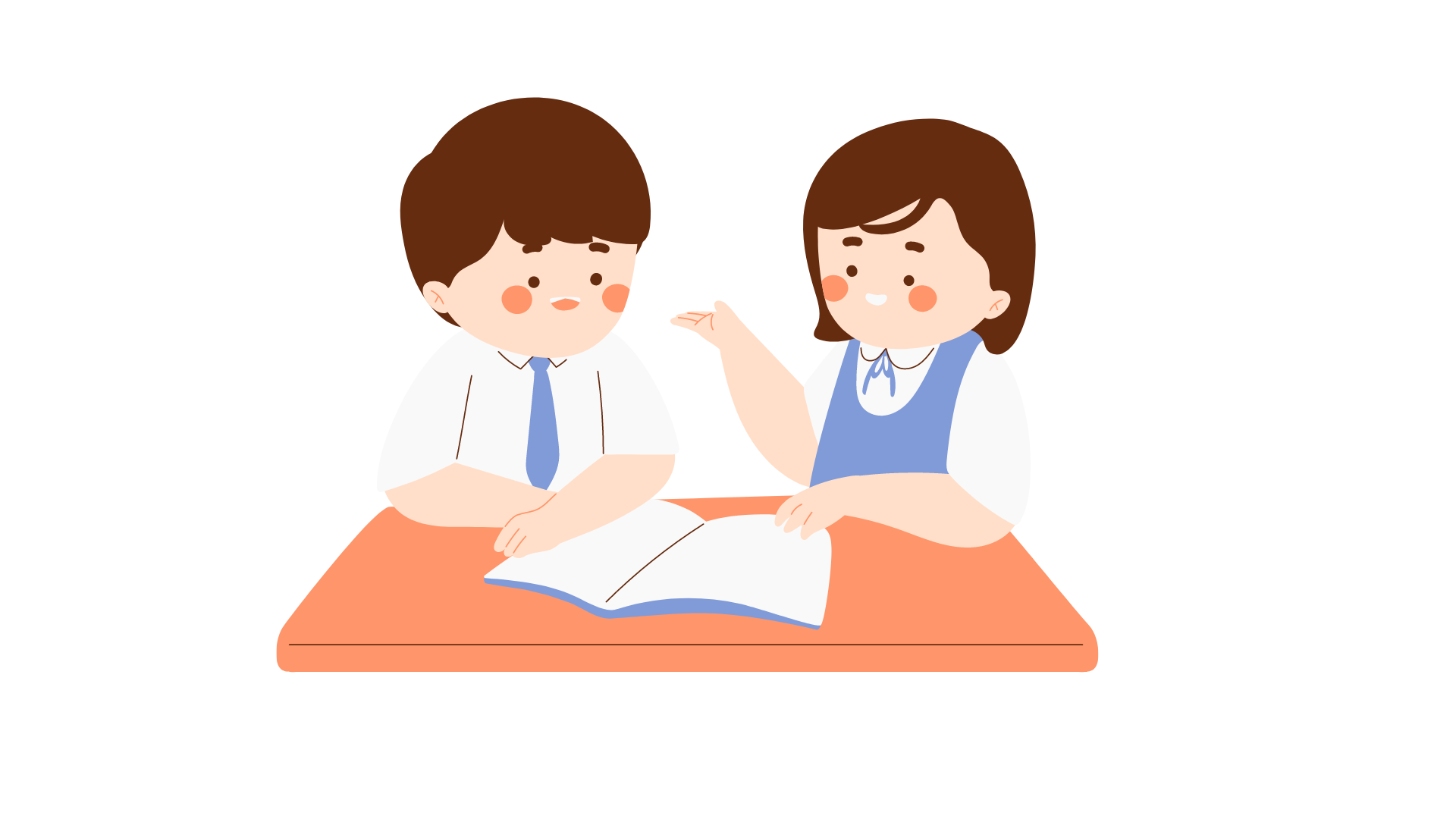 Trò chơi “Cặp đôi hoàn hảo”
* Hoàn thành phiếu học tập số 02 trong thời gian 3 phút
03. Nhóm máu và truyền máu
1. Em hãy hoàn thành sơ đồ truyền máu?
2. Người có nhóm máu A có thể nhận được những nhóm máu nào? Nếu truyền nhóm máu không phù hợp sẽ dẫn đến hậu quả gì?
KHÁM PHÁ
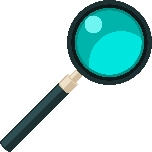 2. Hồng cầu máu (người cho) bị ngưng kết bởi kháng thể trong lòng mạch máu (người nhận) 
=> xảy ra phản ứng đồng loạt, gây sốc, nguy hiểm đến tính mạng.
1. Sơ đồ truyền máu
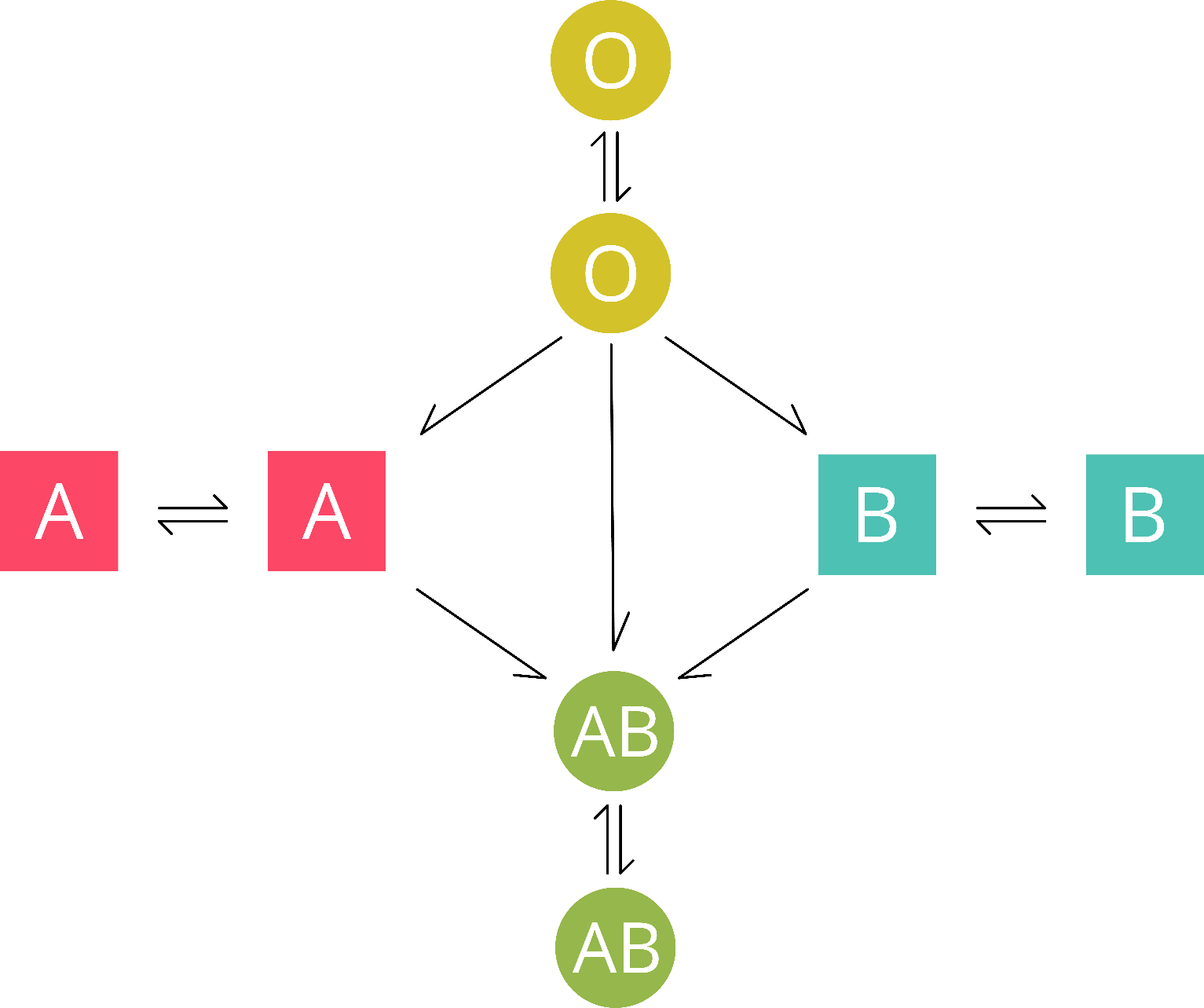 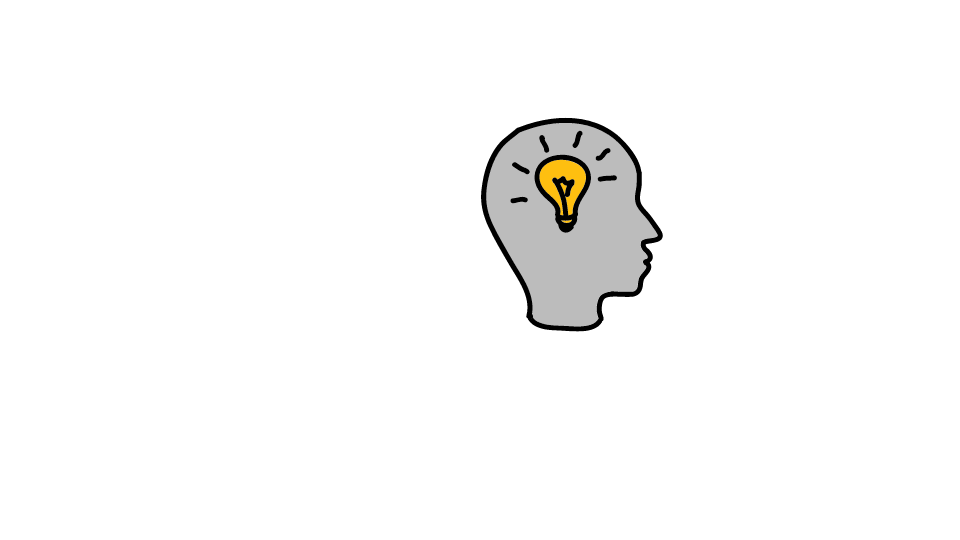 Kiến thức ghi nhớ
Nhóm máu là nhóm tế bào hồng cầu, được chia thành bốn nhóm trong hệ nhóm máu ABO. Khi truyền máu, cần lựa chọn nhóm máu truyền phù hợp theo nguyên tắc truyền máu.
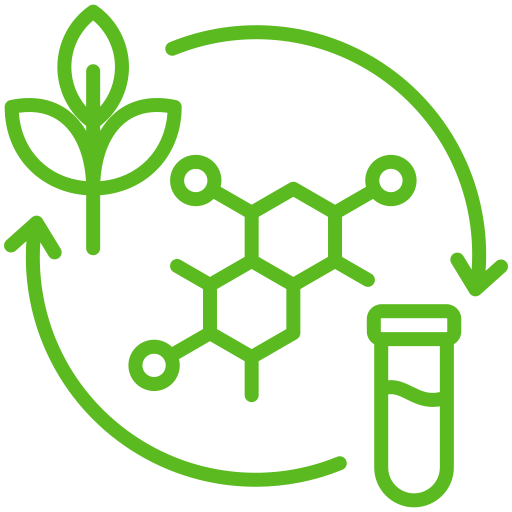 II
Hệ tuần hoàn
Hệ tuần hoàn
Cấu tạo của hệ tuần hoàn
01
Nêu cấu tạo của hệ tuần hoàn?
Cho biết vai trò của tim, động mạch, tĩnh mạch, mao mạch?
II
Mao  mạch phổi
Động  mạch chủ
Động mạch phổi
Mao mạch 
các cơ quan
Tĩnh mạch phổi
Tĩnh  mạch chủ
Tim
Cấu tạo của hệ tuần hoàn
01
Hệ tuần hoàn người gồm tim và hệ mạch:
* Tim: đẩy lưu thông trong hệ tuần hoàn.
* Động mạch: vận chuyển máu từ tim đến mao mạch.
* Mao mạch: trao đổi khí và trao đổi chất giữa máu và tế bào cơ thể.
* Tĩnh mạch: dẫn máu trở về tim.
02
Chức năng của hệ tuần hoàn
Hãy cho biết đường đi của máu trong hai vòng tuần hoàn?
Chức năng của hệ tuần hoàn?
Chức năng của hệ tuần hoàn
02
Gồm 2 vòng tuần hoàn:
+ Vòng tuần hoàn nhỏ: 
Tim → ĐMP → MMP → TMP → Tim
+ Vòng tuần hoàn lớn: 
Tim → ĐMC → MMCQ → TMC → Tim
Chức năng: vận chuyển máu đi khắp cơ thể để thực hiện trao đổi chất.
[Speaker Notes: ĐMP: Động mạch phổi                 ĐMC: Động mạch chủ
MMP: Mao mạch phổi                 MMCQ: Mao mạch cơ quan
TMP: Tĩnh mạch phổi                   TMC: Tĩnh mạch chủ]
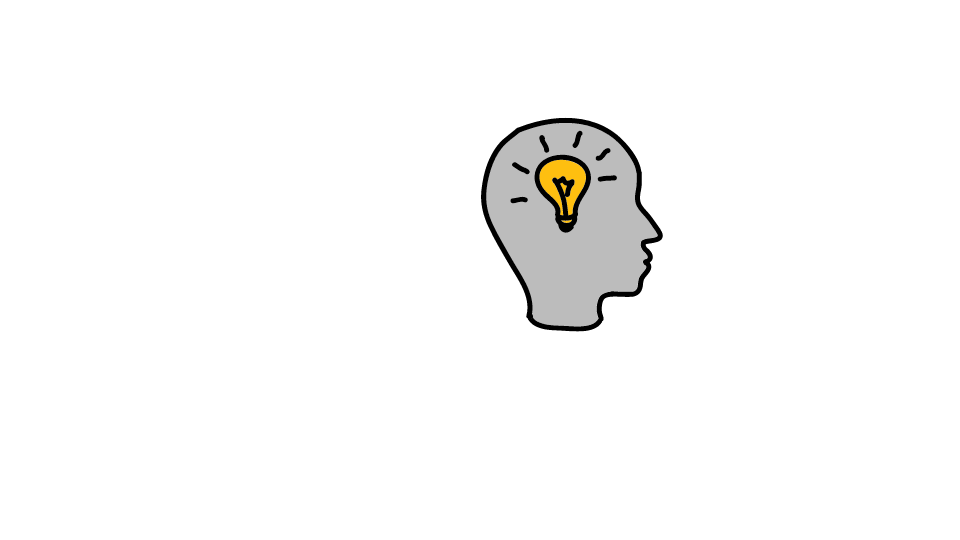 Kiến thức ghi nhớ
Hệ tuần hoàn gồm tim và các mạch máu tạo thành vòng tuần hoàn, giúp máu lưu thông đến mọi tế bào trong cơ thể để thực hiện quá trình trao đổi chất.
III
Một số bệnh về máu và tim mạch
Một số bệnh về máu và tim mạch
Làm việc nhóm để hoàn thành nội dung "mật thư"
Tìm hiểu nguyên nhân, triệu chứng, hậu quả của bệnh thiếu máu, huyết áp cao, và xơ vữa động mạch?
Trình bày một số biện pháp phòng bệnh, bảo vệ hệ tuần hoàn và cơ thể, giải thích cơ sở của các biện pháp đó.
III
Thiếu máu
01
Thiếu máu
01
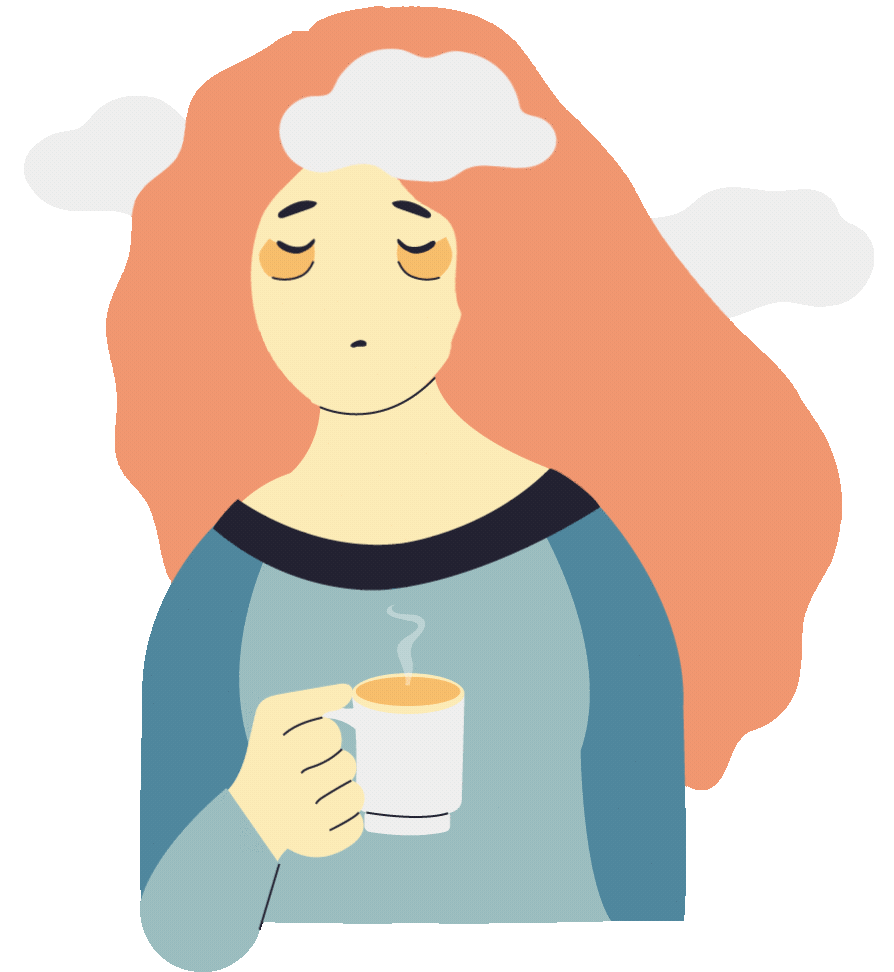 Chóng mặt
Da xanh xao
Mệt mỏi
Tê bì tay chân
Suy giảm trí nhớ
Đau đầu
Huyết áp cao
02
Huyết áp tăng cao lúc đầu có thể 
do sau khi luyện tập thể dục, thể  thao, khi tức giận hay khi  bị sốt,... Nếu tình trạng này kéo dài có thể làm tổn thương cấu trúc thành động mạch và gây ra bệnh huyết áp cao. 
- Do chế độ ăn nhiều đường và muối, thức ăn chứa nhiều chất béo,...
Nhức đầu, tê hoặc ngứa râm ran ở các  chi, chóng mặt, hoa mắt, buồn nôn, chảy máu cam,...
Có thể gây ra nhiều biến chứng như nguy hiểm về sau như: nhồi máu cơ tim,đột quỵ, suy thận,...
Xơ vữa động mạch
03
Làm hẹp lòng mạch, mạch bị xơ  vữa, dẫn đến tăng huyết áp, giảm dòng  máu, tạo thành các cục máu đông dẫn đến tắc   mạch. Nếu các cục máu mạch đông xuất hiện ở động mạch vành tim gây đau  tim, còn ở động mạch não  là nguyên nhân gây đột quy.
Các triệu chứng cụ thể phù thuộc vào vị trí động mạch bị xơ vữa như: Đau thắt ngực, tê bì tay chân hoặc cảm giác yếu ớt vô lực, khó nói hoặc nói lắp, mất thị lực tạm thời ở một mắt hoặc cơ mặt bị rủ xuống,...
Do chế độ ăn chưa hợp lí, hút thuốc lá, ít vận động,... dẫn đến hàm lượng cholesterol trong máu tăng cao kết hợp với Ca2+ ngấm vào thành mạch.
Do chế độ ăn chưa hợp lí, hút thuốc lá, ít vận động,... dẫn đến hàm lượng cholesterol trong máu tăng cao kết hợp với Ca2+ ngấm vào thành mạch.
Huyết áp cao
02
Tai biến mạch máu não
Suy tim
Suy thận
Giảm thị lực, mù lòa
Xơ vữa động mạch
03
Mạch máu bình thường
Mạch máu bị xơ vữa
Xơ vữa động mạch
03
Tắc mạch
Tăng huyết áp
Đau tim
Đột quỵ
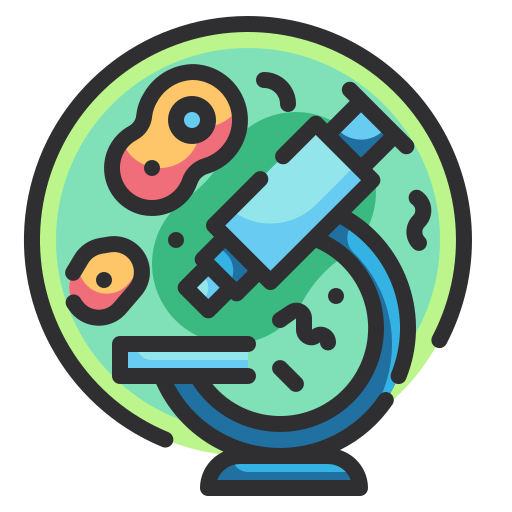 IV
Thực hành: 
Thực hiện tình huống giả định cấp cứu người bị chảy máu, tai biến, đột quỵ và đo huyết áp
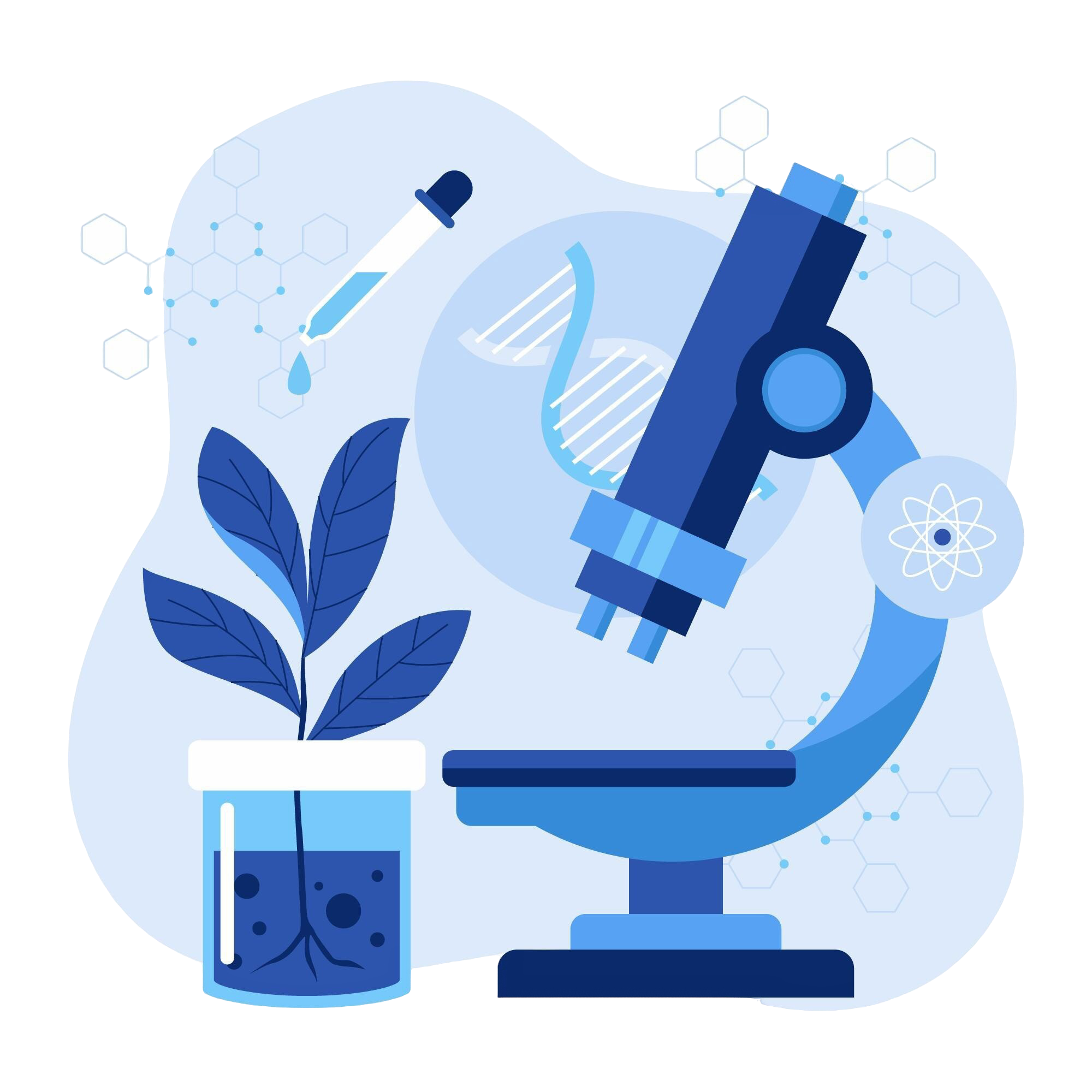 Mục tiêu
01
02
- Thực hiện được tình huống giả định cấp cứu người bị chảy máu, tai biến, đột quỵ. 
- Thực hiện được các bước đo huyết áp.
Chuẩn bị
- Băng gạc (1 cuộn), gạc (1 gói), bông y tế (1 gói), dây cao su hoặc dây vải, vải mềm (1 miếng kích thước 10 cm x 30 cm), cồn iodine. 
- Huyết áp kế (huyết áp kế đồng hồ hoặc huyết áp kế điện tử), ống nghe tim phổi.
Chuẩn bị
02
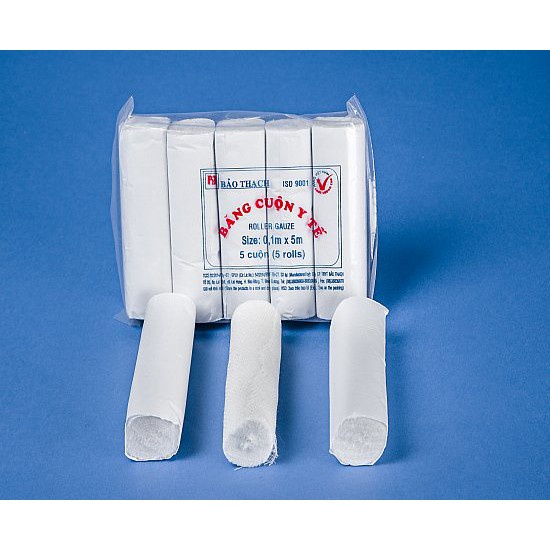 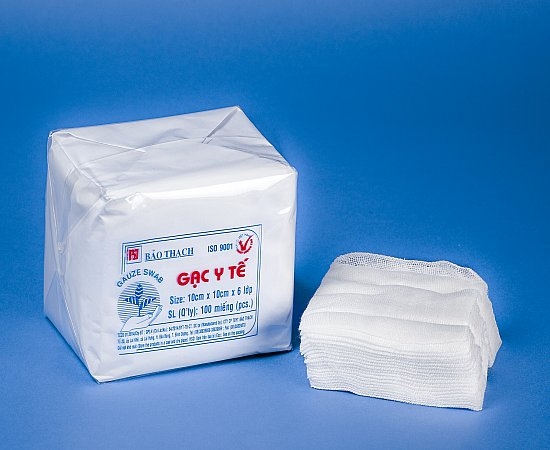 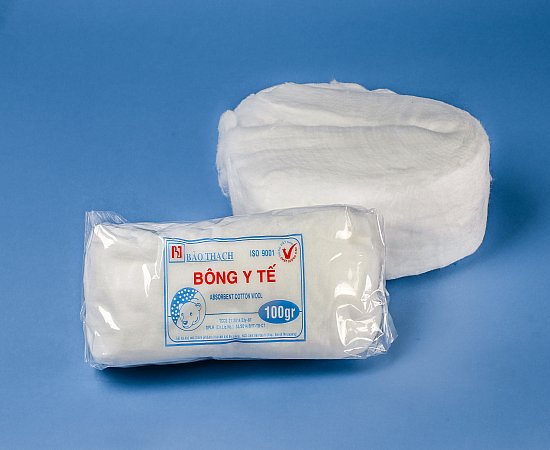 Băng Gạc
Gạc
Bông y tế
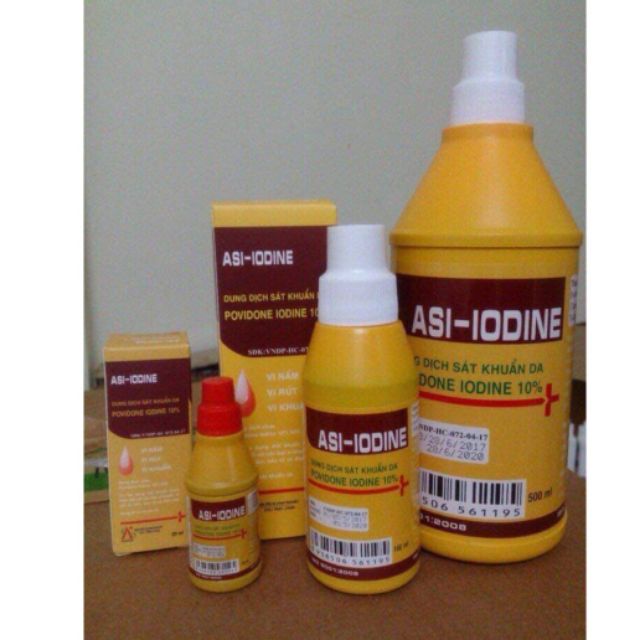 Chuẩn bị
02
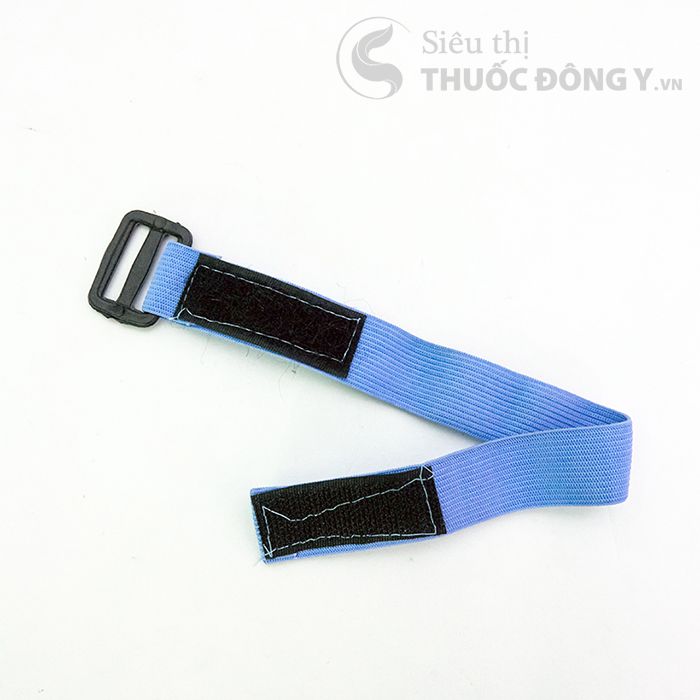 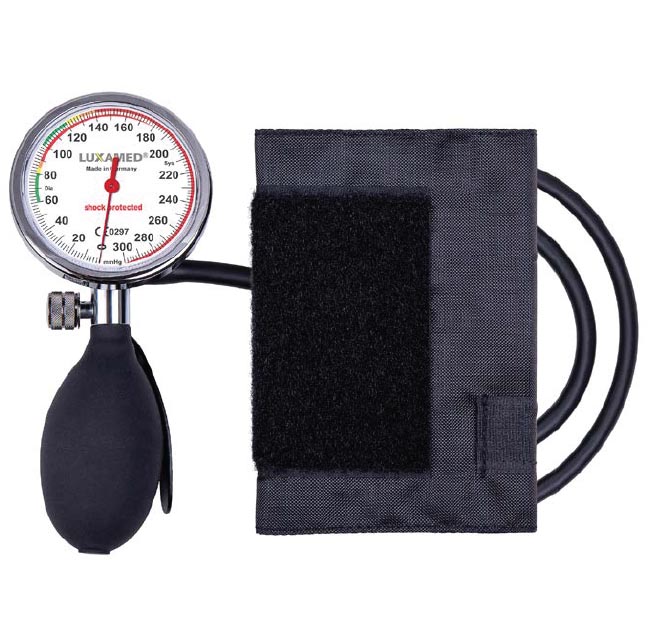 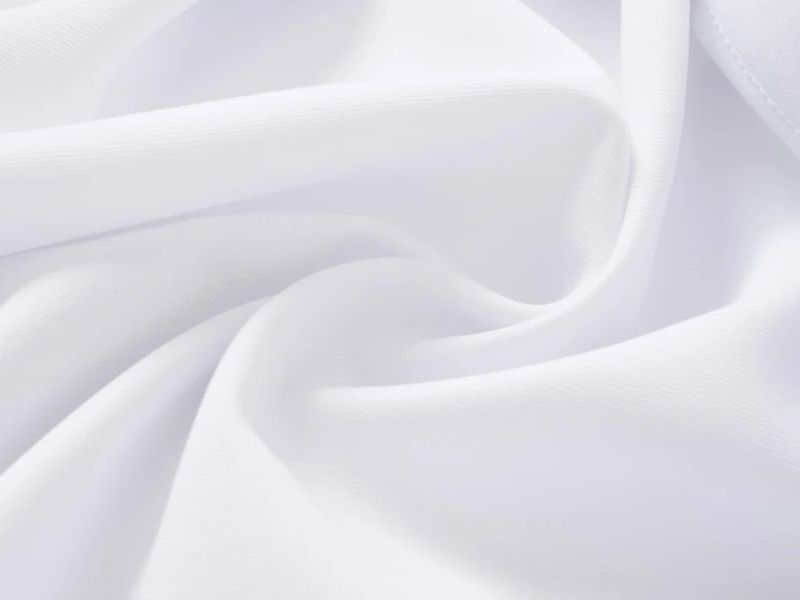 Dây cao su 
hoặc dây vải
Vải mềm
Cồn iodine
Huyết áp kế
Cách tiến hành
a. Sơ cứu cầm máu trong các trường hợp giả định
03
* Sơ cứu chảy máu mao mạch và tĩnh mạch
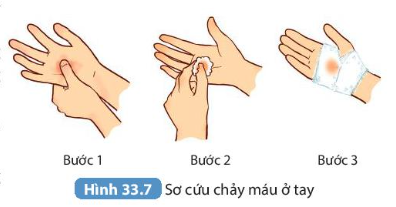 Bước 1: Dùng ngón tay bịt chặt miệng vết thương cho tới khi thấy máu không chảy nữa. 
Bước 2: Sát trùng vết thương bằng cồn iodine. 
Bước 3: Che kín miệng vết thương bằng bông, gạc, băng gạc.
Cách tiến hành
a. Sơ cứu cầm máu trong các trường hợp giả định
03
* Sơ cứu chảy máu động mạch cánh tay
Bước 1: Dùng ngón tay cái dò tìm vị trí động mạch cánh tay, khi thấy dấu hiệu mạch đập rõ thì ấn mạnh để làm ngừng chảy máu ở vết thương. 
Bước 2: Buộc dây garô. Dùng dây cao su hay dây vải mềm buộc chặt ở vị trí gần sát vết thương (cao hơn vết thương về phía tim) với lực ép đủ làm cầm máu. 
Bước 3: Sát trùng vết thương bằng cồn iodine rồi che kín miệng vết thương. 
Bước 4: Đưa người bị thương đến cơ sở y tế gần nhất.
Cách tiến hành
a. Sơ cứu cầm máu trong các trường hợp giả định
03
* Sơ cứu chảy máu động mạch cánh tay
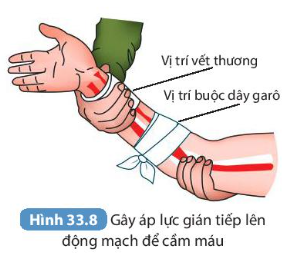 Cách tiến hành
b. Sơ cứu đột quỵ
03
Các dấu hiệu đột quỵ có thể xuất hiện và biến mất rất nhanh, lặp đi lặp lại nhiều lần bao gồm đột ngột hôn mê, mất ý thức, tê bì tay chân, đau đầu dữ dội, mất thăng bằng, không nói được, méo mồm, giảm thị lực,...
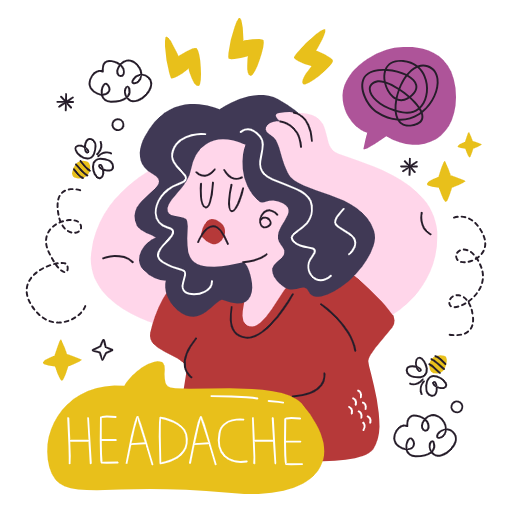 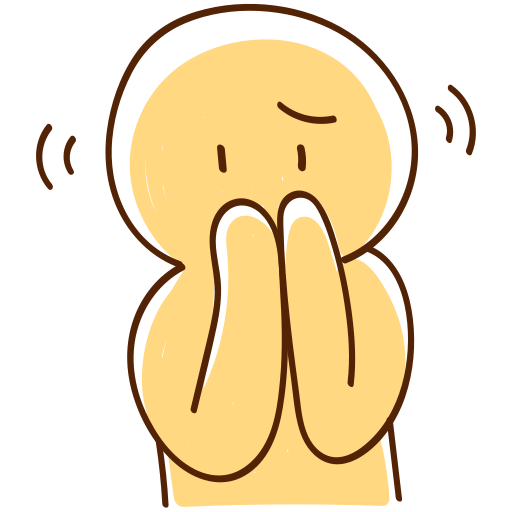 Cách tiến hành
b. Sơ cứu đột quỵ
03
Bước 1: Gọi người trợ giúp và nhanh chóng gọi cấp cứu 115. 
Bước 2: Trong thời gian chờ xe cấp cứu đến, cần đặt phần đầu và lưng của nạn nhân nằm nghiêng để tránh bị sặc đường thở. 
Bước 3: Nới lỏng quần áo cho rộng, thoáng; mở phần cổ áo để kiểm tra tình trạng hô hấp của nạn nhân. 
Bước 4: Dùng vải mềm quấn vào ngón tay trỏ rồi lấy sạch đờm, dãi trong miệng nạn nhân.
Bước 5: Ghi lại thời điểm nạn nhân khởi phát biểu hiện đột quỵ, những loại thuốc mà nạn nhân đang dùng hoặc mang theo đơn thuốc đang có.
Cách tiến hành
c) Đo huyết áp (bằng huyết áp kể đóng hồ)
03
Bước 1: Yêu cầu người đo huyết áp nằm hoặc ngồi ở tư thế thoải mái, duỗi thẳng cánh tay. Xác định vị trí động mạch cánh tay để đặt ống nghe. 
Bước 2: Quấn vòng bít của huyết áp kế quanh vị trí đặt ống  nghe.
Bước 3: Vặn chặt núm xoay và bóp quả bóng cao su để bơm khí vào vòng bít của huyết áp kế cho đến khi đồng hồ chỉ khoảng 160 – 180 mmHg thì dừng lại. 
Bước 4: Vặn ngược núm xoay từ từ để xả hơi, đồng thời đeo ống nghe tim phổi để nghe thấy tiếng đập đầu tiên, đó là huyết áp tối đa. Tiếp tục nghe cho đến khi không có tiếng đập nữa, đó là huyết áp tối thiểu.
Kết quả
Đọc chỉ số đo huyết áp của bản thân và của các bạn trong nhóm. Nhận xét về chỉ số đo được, biết rằng huyết áp bình thường tối thiểu là từ 60 mmHg đến dưới 90 mmHg và tối đa là từ 90 mmHg đến dưới 140 mmHg.
04
Sau khi thực hành sơ cứu cầm máu và đo huyết áp, em hãy trả lời các câu hỏi sau: 
1. Khi thực hiện biện pháp buộc dây garô cần lưu ý những điều gì? 
2. Vì sao chỉ dùng biện pháp buộc dây garô để sơ cứu những vết thương chảy máu động mạch ở tay hoặc chân? 
Những vết thương chảy máu động mạch không phải ở tay chân cần được xử lí như thế nào?
1. Khi thực hiện biện pháp buộc dây garô cần lưu ý những điều gì?
Dùng dây cao su hoặc dây vải mềm buộc chặt ở vị trí gần vết thương (cao hơn vết thương về phía tim) với lực ép đủ làm cầm máu.
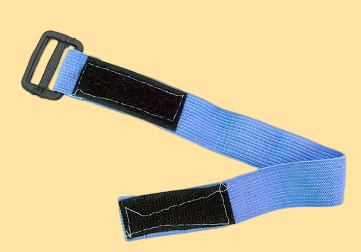 2. Vì sao chỉ dùng biện pháp buộc dây garô để sơ cứu những vết thương chảy máu động mạch ở tay hoặc chân? 
Những vết thương chảy máu động mạch không phải ở tay, chân cần được xử lí như thế nào?
Vì tay và chân là những mô đặc nên biện pháp buộc dây garô mới có hiệu quả cầm máu.
Chỉ dùng biên pháp ấn tay vào động mạch gần vết thương (phía gần tim) để cầm máu.
Dự án:
Điều tra một số bệnh về máu, tim mạch và phong trào hiến máu nhân đạo tại địa phương
V
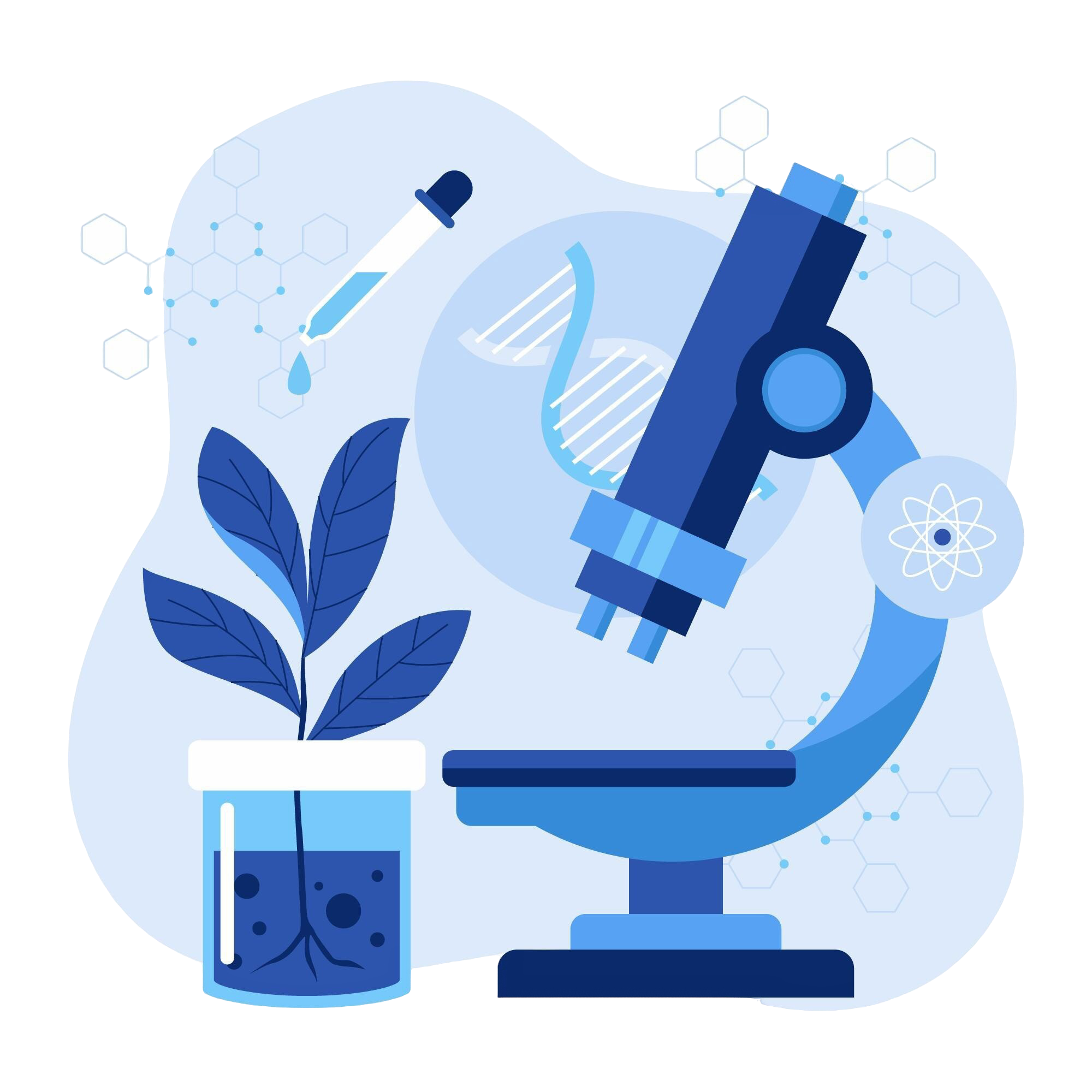 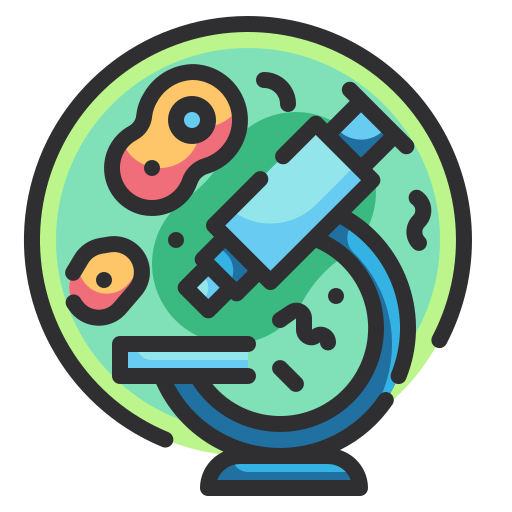 Mục tiêu
- Điều tra được các bệnh về máu và tim mạch tại địa phương. 
- Tìm hiểu được phong trào hiến máu nhân đạo tại địa phương.
01
02
Cách tiến hành
Bước 1: Lập kế hoạch và tiến hành điều tra một số bệnh về máu, tim mạch và phong trào hiến máu nhân đạo tại địa phương. 
Bước 2: Thảo luận, đề xuất các biện pháp phòng chống bệnh về máu, tim mạch. 
Bước 3: Viết báo cáo điều tra một số bệnh về máu, tim mạch theo mẫu Bảng 33.2 và viết một đoạn tổng hợp thông tin tìm hiểu về phong trào hiến máu nhân đạo tại địa phương.
03
Kết quả
Hình thức: Powerpoint hoặc A0
Báo cáo theo mẫu




Bản nhật kí hoạt động
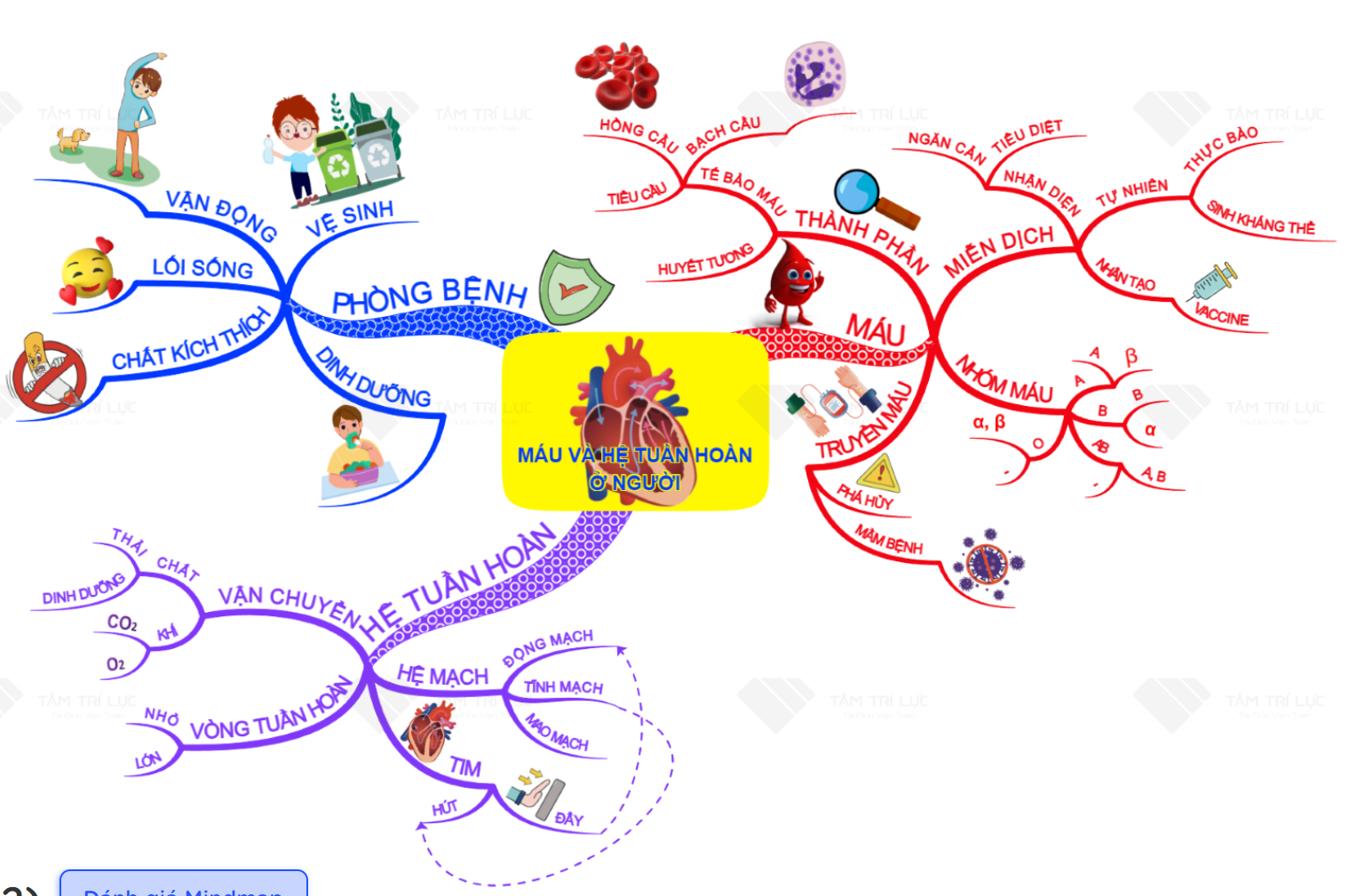 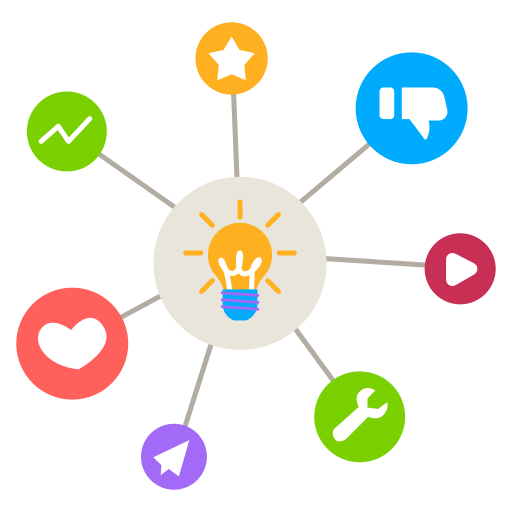 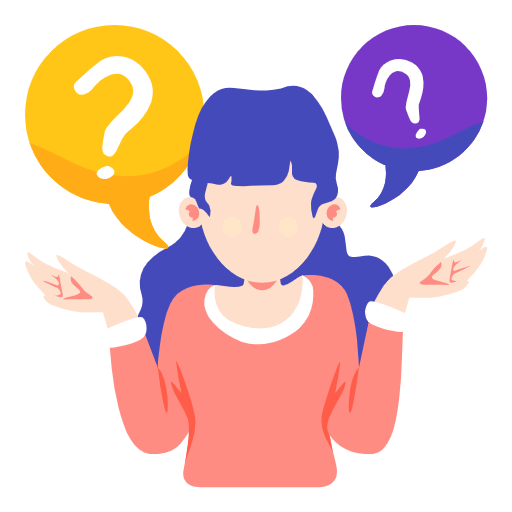 Luyện Tập
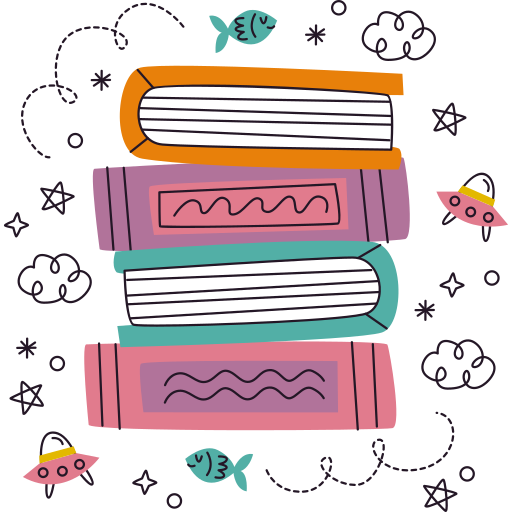 LUYỆN TẬP
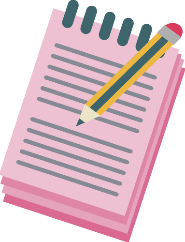 Thành phần nào của máu chiếm phần trăm thể tích lớn nhất?
A
Huyết tương
B
Tiểu cầu
C
Bạch cầu
D
Hồng cầu
LUYỆN TẬP
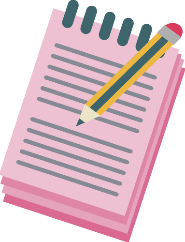 Nhóm máu B có kháng thể và kháng nguyên nào?
Kháng nguyên A và kháng thể
A
B
Kháng nguyên A và kháng thể
C
Kháng nguyên B và kháng thể
D
Kháng nguyên B và kháng thể
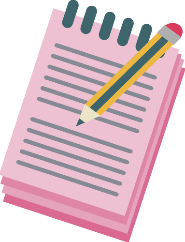 LUYỆN TẬP
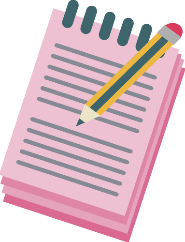 Hệ mạch không có thành phần nào sau đây?
Động mạch
A
Mao mạch
B
Tim
C
Tĩnh mạch
D
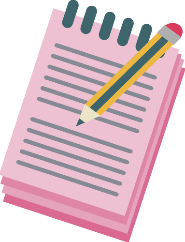 LUYỆN TẬP
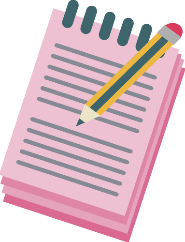 Máu gồm bao nhiêu thành phần?
4
A
6
B
7
C
2
D
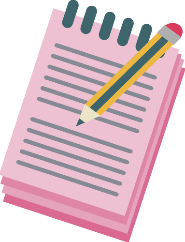 LUYỆN TẬP
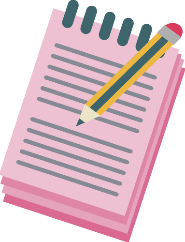 Vận chuyển khí oxygen và carbon dioxide đến các mô và tế bào trong cơ thể là vai tò của ?
Tiểu cầu
A
Bạch cầu
B
Hồng cầu
C
Huyết tương
D
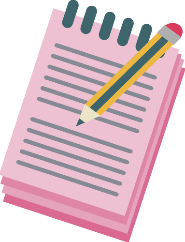 LUYỆN TẬP
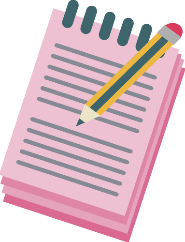 Trong các việc làm sau đây, việc làm nào tốt cho tim mạch?
Ăn mặn
Đi bộ thường xuyên
Hay tức giận, căng thẳng
Ăn nhiều chất béo
Tắm đêm
Ăn nhiều rau xanh, trái cây
Chơi các môn thể thao
Không hút thuốc lá
VẬN DỤNG
Em hãy cho biết: Tại sao người tập thể dục, thể thao đều đặn vài tháng có nhịp tim lúc nghỉ ngơi giảm đi so với trước đây?
VẬN DỤNG
Giả sử gia đình em có ông/bà bị bệnh cao huyết áp. Qua bài học này, em có những hành động thực tế nào để hỗ trợ, chăm sóc ông/bà?
THANK YOU!